Особенности заполнения 
1 и 4 разделов справок о доходах
Зимнякова Мария Сергеевна, 
консультант отдела по профилактике коррупционных и иных правонарушений 
администрации Губернатора Новосибирской области и Правительства Новосибирской области
Нарушения выявленные в ходе проверки:
- в разделе 1 справки о доходах: из дохода вычтен налог на доходы физических лиц
- не заполнен раздел 2 справки о доходах при наличии правовых оснований для заполнения
- в разделе 4 справки о доходах не указаны банковские счета открытые по состоянию на отчетную дату
Раздел 1 «Сведения о доходах»
Средства от продажи иностранной валюты не доход
Не указывается возврат денежных средств за оплаченные за третьих лиц товары, работы и услуги, если факт такой оплаты может быть подтвержден (например, покупка товаров в пользу родителей, участие в родительском комитете)
Раздел 4 «Сведения о счетах в банках и иных кредитных организациях»
Типичные нарушения (ошибки):
неполнота сведений о банковских счетах
недостоверные сведения о дате открытия счета и остатке денежных средств на нем
сумма поступивших на счет денежных средств не отражена (при наличии оснований для отражения) /указана необоснованно
не указывается «Пушкинская карта»
В разделе 4 подлежат отражению именно счета, а не карты
Все счета, открытые по состоянию на отчетную дату
31.12.2024
Личный кабинет налогоплательщика
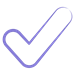 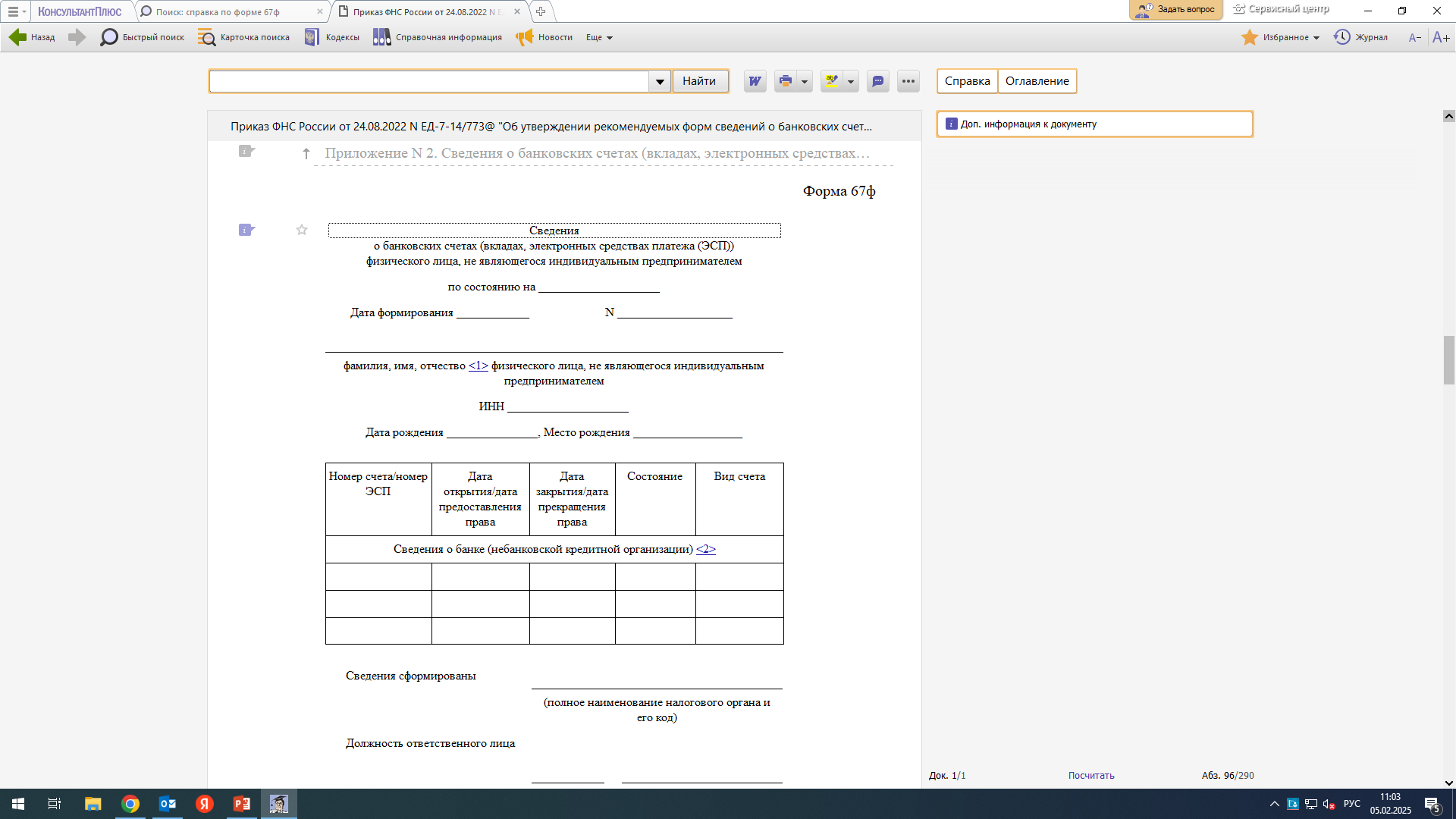 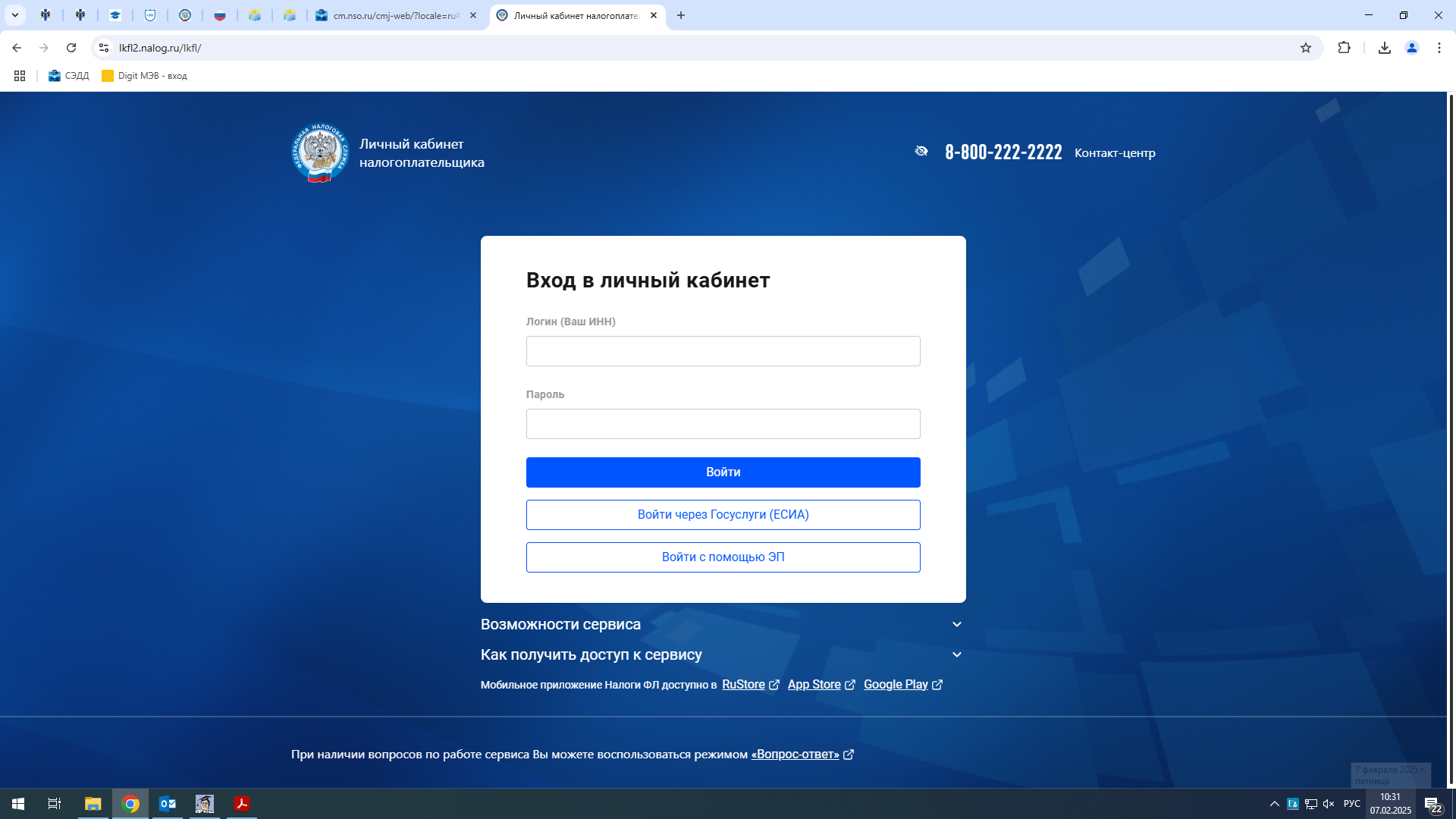 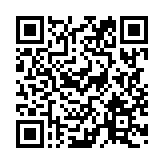 инструкция для входа: https://www.gosuslugi.ru/help/faq/rft/101785
Обращение в банк или соответствующую кредитную организацию в рамках 
Указания Банка России № 5798-У
Не указываются:
электронные средства платежа, в том числе «электронные кошельки» (например, «Юmoney», карта OZON и др.), клиентские карты для совершения покупок в информационно-телекоммуникационной сети «Интернет»,
при этом рекомендуется удостовериться, что счет в банке (иной кредитной организации) не открывался
В информации ФНС России, могут указываться электронные средства платежа (ЭСП), это не требует их отражения в разделе 4 справки
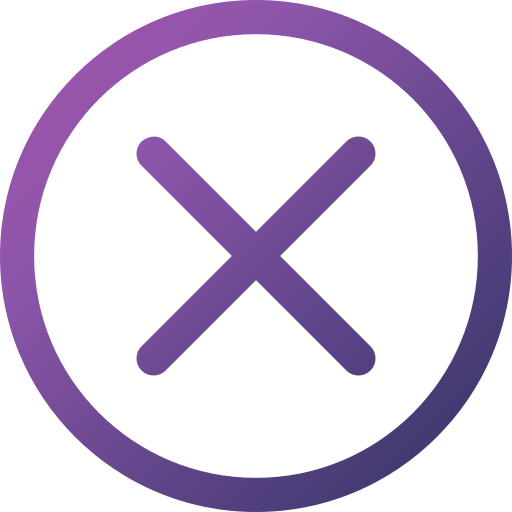 выписки не прилагаются
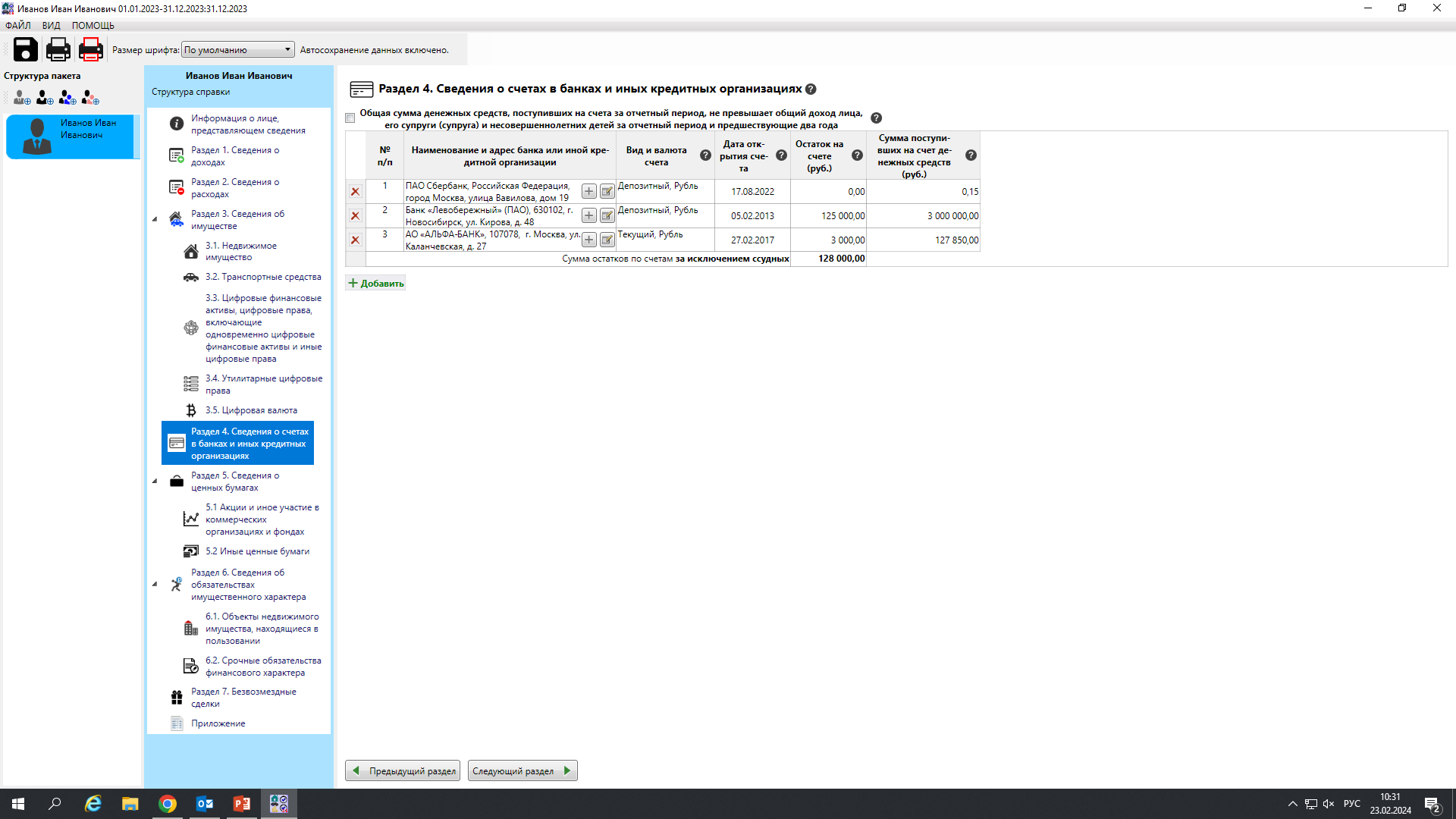 ЗАПОЛНЯЕТСЯ: если общая сумма денежных средств, поступивших на счета за отчетный период (2024 год), превышает общий доход служащего (работника), его супруги (супруга) и несовершеннолетних детей за отчетный период и два предшествующих ему года (2022, 2023, 2024)
См.: Методические рекомендации Минтруда России - 
Перечень возможных на практике ситуаций (таблица № 6)
33